Line Integrals
Scott Surgent
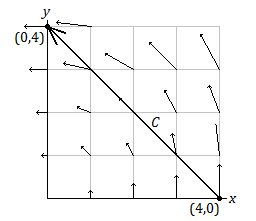 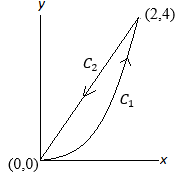 In such cases, the entire path C is the union of its sub-paths, so that